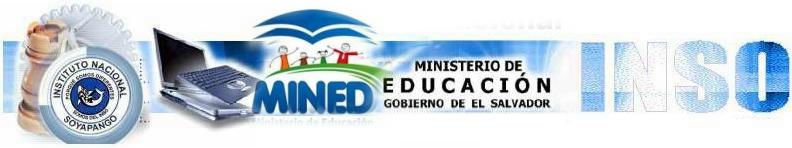 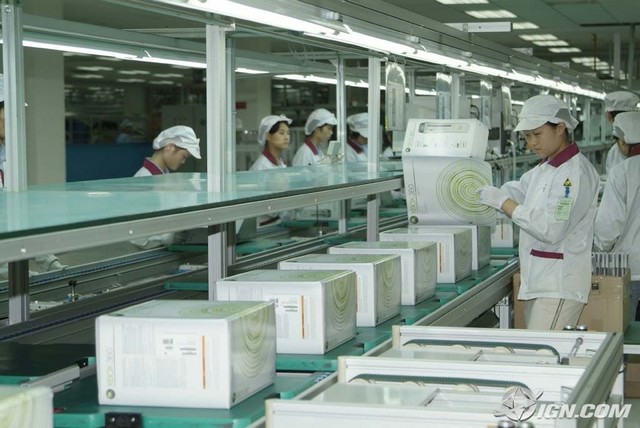 Costes por 
Procesos.

Lic. Pedro  Arnoldo
 Aguirre Nativì.
Contabilidad de Costos
Por Órdenes de Trabajo
Por Procesos
Costeo Por Procesos
El costeo de procesos es un método de promedios que se usa para asignar los costos a la producción en situaciones de fabricación que originan grandes productos homogéneos.
El costeo por procesos es aplicable a aquel tipo de producción que implica un proceso continuo y que da como resultado un alto volumen de unidades de producción idénticas o casi idénticas. Aun cuando este numero de complejidades implícitas en el costeo por procesos, la idea básica implica simplemente el cálculo de un costo promedio por unidad.
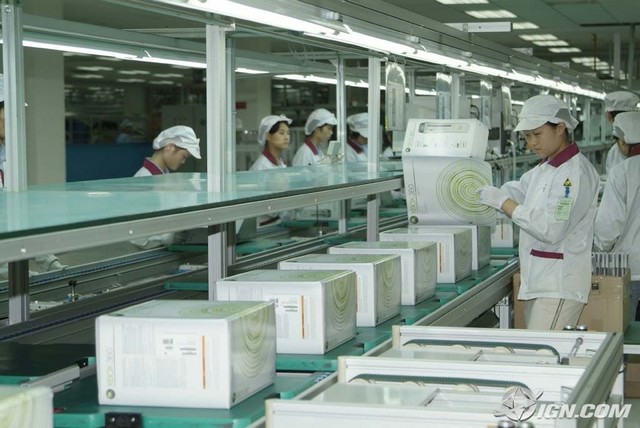 Como tal, la técnica es divisible en 3 etapas:
1) Medición de la producción obtenida en un periodo 
2) Medición de los costos que incurre en el periodo
3) Calculo del costo promedio repartiendo el costo total a lo largo de toda la producción
En las empresas que utilizan el sistema de fabricación por procesos, se elaboran productos estandarizados para tenerlos en existencia.
    La división del trabajo y la mecanización expandieron el uso de procesos continuos y por departamentos, y perfiló el sistema de costos por procesos.
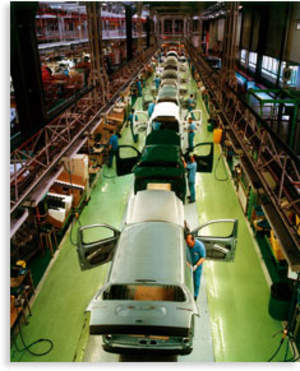 PROCESOS DE PRODUCCION
Un proceso es una entidad o sección de la compañía en la cual se hace un trabajo específico, especializado y repetitivo. 

Se aplica en industrias que trabajan en forma continua o en serie y en las que se van transformando por etapas la materia prima hasta que alcanza el grado de producto terminado.
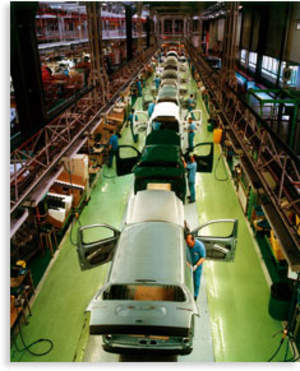 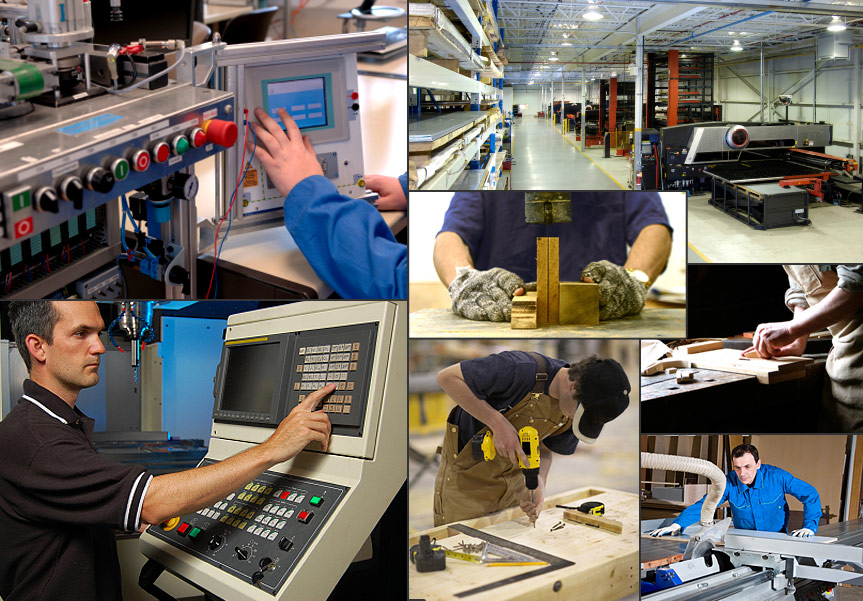 Es un sistema simple y económico, porque no existen trabajos individuales ni cálculos específicos por elemento.
Los costos que son directos con respecto a los procesos o departamentos son los que tienen importancia a los fines del control. 

Los costos que se relacionan directamente con el producto también se relacionan directamente con los procesos. 

Sin embargo, para propósitos de costeo de los productos, los costos que tienen una relación indirecta con los procesos se asignan a éstos sobre alguna base razonable.
Costos por proceso
METODO PEPS
PASOS PARA OBTENER COSTO DE PRODUCTO
PASOS PARA OBTENER COSTO DE PRODUCCION.
1.- Calcule el numero total de unidades físicas disponibles 
2.-Identifique el estado de las unidades físicas disponibles rastreando su flujo físico. Este paso implica identificar los grupos a los cuales se deberán asignar los costos (terminados, transferidos o que permanezcan en el inventario final) 
3.-Determine el numero de unidades equivalentes producidas ya sea por el método de promedios ponderados o mediante PEPS.
PASOS PARA OBTENER COSTO DE PRODUCCION.
4.-Determine el costo total disponible, la cual es la suma de los costos del inventario inicial y de todos los costos de producción en los que se haya incurrido durante el periodo actual. 
5.- Calcule el costo por unidad equivalente producida para cada componente del costo. 
6.- Asigne los costos a las unidades transferidas y a las unidades del inventario final de producción en proceso.
COMO SE APLICA?
El método PEPS separa el costo de las unidades terminadas del inventario inicial del costo de las unidades empezadas y terminadas durante el periodo.

Dividir los costos de producción ocurridos durante el periodo actual entre las unidades equivalentes solo determina el costo unitario de la producción actual.
CARACTERISTICAS DE CONTABILIDAD DE COSTOS POR PROCESOS
Los costos por procesos son en realidad promedios de costos diarios, semanales o mensuales.
los costos de los materiales, la mano de obra y la carga fabril se acumulan y contabilizan por departamentos o procesos.
Difiere con la contabilidad por órdenes específicas porqué:
El  Costo de material pueden llevarse tarjetas del submayor de materiales y suministros para cada clase de material.
Las solicitudes de materiales pueden ser usadas pero no son necesarias. En lugar de ella se utilizan los informes de consumo.
3.  Los costos son llevados tomando como base el tiempo y no los trabajos.
 4. Costos de mano de obra, por lo general no se hace distinción entre la mano de obra directa y la indirecta. Las nóminas son preparadas por los departamentos o centros de producción y proporcionan el costo de mano de obra.
5.  Carga fabril, los costos indirectos de fabricación pueden cargarse en diferentes departamentos sobre una base predeterminada.
6. El informe resumen de costos hecho semanal, diaria, o mensualmente es conocido como el informe de costos de producción y cubre los costos de materiales, MOD, y carga fabril para un tiempo definido a base departamental.
7. El costo de producción tiene que contener siempre un informe de la cantidad de producción.
En consecuencia, cada departamento debe determinar qué cantidad de los costos totales incurridos por el departamento es atribuible a unidades aún en proceso y que cantidad es atribuible a unidades terminadas.
Para realizar esta asignación se prepara un Informe de Costo de Producción.
Los costos unitarios se determinan por departamentos o centro de costos para cada período.

Las unidades equivalentes se emplean para expresar el inventario de trabajo en proceso en términos de las unidades terminadas al final del período.
Las unidades terminadas y sus correspondientes costos se transfieren al siguiente departamento o al inventario de productos terminados.
Los costos totales y los costos unitarios para cada departamento se agregan analizan y calculan de manera periódica mediante informes de producción.
REQUISITOS:
Productos demandan procesos similares.
Productos estándar o homogéneos
Existen elevados volúmenes de producción.
Ejemplo empresas mineras, canteras, fábrica de zapatos, etc.
ESQUEMA  ASIGNACIÓN DE COSTOS
MATERIALES
 DIRECTOS
MANO DE OBRA
DIRECTA
COSTOS INDIRECTOS
DE FABRICACIÓN
PRODUCTOS
 TERMINADOS
 COSTO UNIT. 
DEPTO. 1+2+3
PROD. PROC.
 DEPTO. 1
PROD. PROC.
 DEPTO. 2
PROD. PROC.
 DEPTO. 3
PROCEDIMIENTO GENERAL
El Costeo por Procesos se ocupa de la asignación de los elementos del costo a las cuentas de productos en proceso de los respectivos departamentos.
CONTROL DE MATERIALES DIRECTOS
Los materiales directos se agregan siempre al primer departamento de procesamiento, pero en ocasiones, dependiendo del proceso productivo de la empresa, puede ser agregado en otros departamentos.
CONTROL MANO DE OBRA DIRECTA
Los valores cargados a cada departamento corresponde al sueldo bruto de cada empleado asignado a ese departamento.
CONTROL COSTOS INDIRECTOS DE FABRICACIÓN
Se puede aplicar utilizando una Tasa de Aplicación Predeterminada, expresada en términos de alguna actividad productiva común (ejemplo, Costos de Mano de Obra Directa).
Los Costos Indirectos de Fabricación reales se acumulan en una cuenta de control de C.I.F.
CONTROL COSTOS INDIRECTOS DE FABRICACIÓN
El segundo método es cargar los costos de fabricación reales incurridos a Productos en Proceso.
En un sistema de costeo por procesos, donde hay una producción continua, pueden emplearse ambos métodos.
INFORME DEL COSTO DE PRODUCCIÓN
Es un análisis de la actividad del departamento para el período.
Todos los costos imputables a un departamento se presentan según los elementos del costo.
El nivel de detalle depende de las necesidades de planeación y control de la Gerencia.
INFORME DEL COSTO DE PRODUCCIÓN
PASO Nº 1: Flujo Físico de unidades
PASO Nº 2: Producción Equivalente
PASO Nº 3: Costos totales y por unidad
PASO Nº 4: Asignar los costos acumulados a las unidades transferidas o en proceso.
PASO Nº 1: CANTIDADES
Contabiliza el flujo físico de unidades dentro y fuera de los departamentos.
Muestra la distribución de las unidades puesta en proceso que fueron terminadas y transferidas al departamento siguiente y la cantidad que aún están en proceso al final del período
FLUJO DEL SISTEMA
UNIDADES CONTABILIZADAS
UNIDADES POR CONTABILIZAR
UNIDADES TRANSFERIDAS
+
UNID. INICIALES EN PROCESO
UNIDADES TERMINADAS 
Y AÚN DISPONIBLES
+
=
+
UNIDADES QUE EMPIEZAN
 EN PROCESO O SON RECIBIDAS
 DE OTROS DEPARTAMENTOS
UNIDADES FINALES
 EN PROCESO
PASO Nº 1: CANTIDADES
CANTIDAD A JUSTIFICAR:
Inventario Inicial Productos en Proceso
Puestas en Proceso o recibidas del depto.
Aumentos de volumen
CANTIDAD JUSTIFICADA:
Transferidas al depto. Siguiente
En proceso sin completar
Unidades dañadas; Normales y Anormales
Unidades perdidas
Unidades completadas y no transferidas
CANTIDADES
El total por justificar debe ser igual al total justificado.
Las unidades deben expresarse en la misma denominación que el producto terminado.
Por ejemplo, si la materias primas se agregan en cuartos de galón y los productos terminados en galones, el Plan de cantidades debe ir en galones.
PASO Nº 2: PRODUCCIÓN EQUIVALENTE
Corresponde a las unidades que aún están en proceso en diversas etapas de terminación, y deben ser expresadas como unidades terminadas con el fin de determinar los costos unitarios.
La producción equivalente es igual a las unidades totales terminadas más las unidades incompletas expresadas en términos de unidades terminadas.
PASO Nº 2: PRODUCCIÓN EQUIVALENTE
Debe realizarse un análisis de la etapa de terminación de los productos en proceso, subdividiendo en Materiales Directos, Mano de Obra Directo y C.I.F. para determinar el grado de terminación de cada componente.
El cálculo de las unidades equivalentes es importante ya que se emplearán para calcular el costo unitario en el Paso Nº 3.
PRODUCCIÓN EQUIVALENTE
PASO Nº 3: COSTOS POR CONTABILIZAR
Este Plan del Informe de Costos de Producción indica qué costos acumuló el departamento. 
El costo unitario equivalente corresponde al costo total agregado en el período dividido por la producción equivalente, esto, para cada elemento del costo.
PASO Nº 3: COSTOS POR CONTABILIZAR
PASO Nº 4: COSTOS CONTABILIZADOS
Este Plan indica la distribución de los costos acumulados a las unidades terminadas y transferidas o al inventario de productos terminados, unidades terminadas y aún disponibles y/o unidades aún en proceso.
El total de costos contabilizados debe ser igual al total de costos por contabilizar.
PASO Nº 4: COSTOS CONTABILIZADOS
Costo Productos Completados y transferidos al departamento siguiente.
Costos Productos Completados y no transferidos.
Costos de los departamentos anteriores.
Inventario final de Productos en proceso
Productos en Proceso Materiales Directos
Productos en Proceso Mano de Obra Directa
Productos en Proceso CIF
Productos en Proceso Unidades Dañadas
Total Costos Contabilizados
GRACIAS POR LA ATENCIÓN Y EL BUEN USO DE LA MANO. UUFFF… HAAA……..